H2020 Információs Pont tájékoztató Anyaga – Green Deal
A kutatási és innovációs program mindenki számára nyitva áll
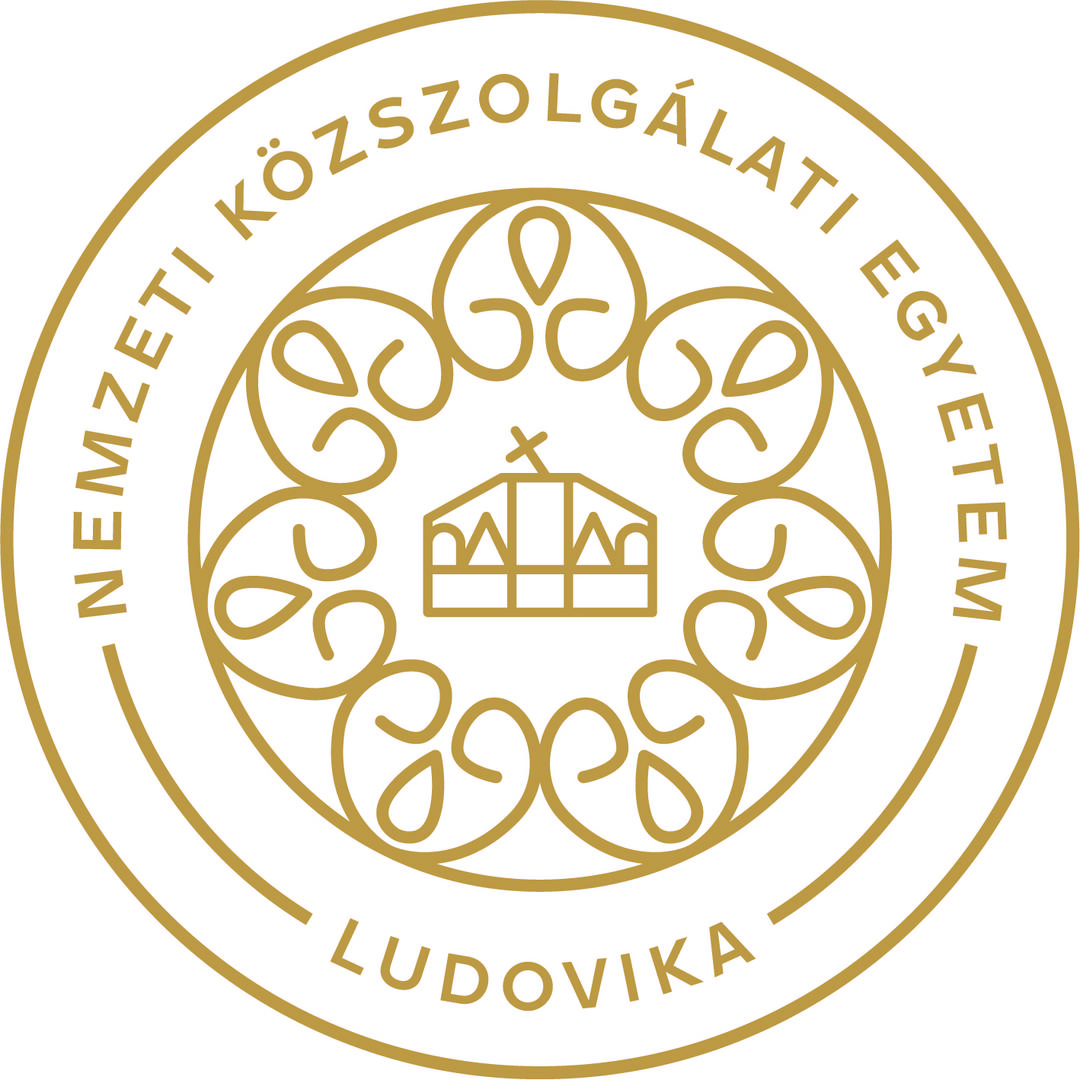 Akedvezményezettlogója
A mai előadás programpontjai
HORIZONT 2020 és HORIZONT EUROPE ismertető (Csernák Dávid)
H2020 Információs Pont bemutatása (Szabó Ilona)
GREEN DEAL stratégia és GREEN DEAL felhívások(Sövény Andor Márton)
Pályázással kapcsolatos gyakorlati kérdések, tippek, tanácsok(Dr. Krasznay Csaba)
A HORIZONT 2020 rövid bemutatása
Mi a HORIZONT 2020?
Az Európai Unió legnagyobb kutatási és innovációs keretprogramja
2014-2020 (7 éves időtartamban)
Közel 80 milliárd eurós költségvetés 
Közvetlenül Brüsszelből elnyerhető források
Fő területek
A Horizont 2020 program szerkezete három pillérre épül:
1. Kiváló tudomány
2. Iparági vezető szerep
3. Társadalmi kihívások

Célja: 
Világszínvonalú tudomány és technológia, gazdasági növekedés
Pályázattípusok
Hogyan működik a H2020?
a következő időszak kutatási és innovációs keretprogramja:Horizont Europe
Horizont Europe – tervek 2021-től
A Horizont Európa felépítése
H2020 Információs Pont
Hogyan segítjük kutatási és innovációs keretprogramokon való részvételt?
H2020 Információs Pont feladata
információterjesztés: az aktuális pályázati felhívásokról, újdonságokról;
pályázati tanácsadás: egyéni és csoportos konzultációk, célzott és általános információ nyújtás pályázással kapcsolatban; telefonos, online térben megvalósuló és személyes konzultáció biztosítása;
partnerkeresésben való közreműködés;
szerződéskötésben és projektmenedzsmentben való segítségnyújtás.
H2020 Információs Pont munkatársai
A Horizont 2020, valamint a Horizont Európa keretprogramokban való sikeres felkészülésben és az aktuális kutatás-fejlesztési, innovációs pályázatokban való részvételhez segítséget nyújtanak az H2020 Információs Pont munkatársai. Dokumentum sablonokért forduljon a PPI H2020 Információs Pont munkatársaihoz!
Egyéni és csoportos konzultációra jelentkezés: : horizon.nke@uni-nke.hu
H2020 Információs Pont pályázati tanácsadás folyamata
[Speaker Notes: A pályázat benyújtását tervező egyetemi polgár (továbbiakban: Pályázó) megismerve a pályázati felhívást, kidolgozza a pályázat szakmai koncepciójának tervezetét
A Pályázó a fentiek szerinti koncepció alapján egyeztet egyetemi vezetőjével, a kar dékánjával, vagy kartól független szervezeti egység vezetőjével.
Vezetői támogatás és hozzájárulás esetén a Pályázó pályázati szándékról feljegyzés
A PPI vezetője intézkedik a pályázati szándék nyilvántartásba vételéről, és továbbítja az aktát a fejlesztési rektorhelyettes részére.
A fejlesztési rektorhelyettes dönt a pályázat kidolgozásának támogatásáról, illetve a támogatásának feltételeiről 
A PPI munkatársa összegyetemi szintű, illetve 2 vagy több kar részvételével zajló pályázat esetén projektmenedzserként segíti, egyéb esetekben tanácsadóként támogatja a pályázat kidolgozását
A pályázó/szakmai vezető, illetve a projektmenedzser egyeztetve a GH Pályázati Pénzügyi Osztályával összeállítja a részletes pályázati költségvetést. 
A pályázat véglegesített költségvetését a GH jóváhagyja
A költségvetés készítésével párhuzamosan – szükség esetén külső szakértelem bevonásával – a pályázó/szakmai vezető kidolgozza a pályázat szakmai tartalmát, a támogatási kérelmet, összeállítja a pályázati dokumentációt az előírt mellékletekkel
A PPI projektmenedzserként eljáró munkatársa, illetőleg igény esetén a PPI támogató funkciója keretében formailag, projekttechnikailag ellenőrzi a feltöltött pályázatot.
A pályázat benyújtásához szükséges Rektori jóváhagyást a PPI által biztosított feljegyzés-sablon alapján a Pályázó kéri meg. A feljegyzést legalább 7 munkanappal a pályázat benyújtási határideje előtt el kell indítani aláírásra. A feljegyzés mellékleteként csatolandó a teljes pályázati kérelem és a GH által jóváhagyott költségvetés is. 
Pályázat elektronikus, és szükség esetén postai úton történő benyújtása (a felhívás rendelkezései szerint).]
A jelentkezés menete
[Speaker Notes: Felhívás közzététele:  Ezek a résztvevőknek szóló portálon keresztül érhetők el, (http://bit.ly/H2020PP), ahol a soron következő ajánlattételi felhívások ütemezését is jelzik. A Nemzeti Kapcsolattartó Pontok (http://bit.ly/H2020NCP) szintén bőséges információt és egyéni útmutatást adnak a Horizont 2020 keretprogramról. Az NCP-k munkájának koordinációját Magyarországon az NKFI Hivatal látja el. A H2020 Információs Pont munkatársai folyamatos közvetlen kapcsolatban vannak az NKFIH támogatásával a Nemzeti Kapcsolattartói Hálózattal. 
Partnerkeresés: A résztvevőknek szóló portál partnerkeresési funkciója segít a meghatározott szakértelemmel, létesítményekkel vagy tapasztalattal rendelkező potenciális partnerek megtalálásában. 
Ajánlat beküldése:  A résztvevőknek szóló portál világos útmutatást ad ehhez. Minden ajánlat kizárólag online küldhető be. 
Szakértői értékelés: A szakértői bizottságok minden ajánlatot egy kritériumlista alapján pontoznak (lásd: http:// bit.ly/H2020Eval)
Támogatási megállapodás létrejötte: A támogatási megállapodás rögzíti, hogy milyen kutatási és innovációs tevékenységekre kell, hogy sor kerüljön, a projekt időtartamát és költségvetését, az árfolyamokat és a költségeket, a jogokat és a kötelességeket, a szerepköröket, a projektek felfüggesztésének és befejezésének a szabályait és hasonló dolgokat.]
NKE H2020 Információs Pont 
horizon.nke@uni-nke.hu
The european green deal
Green deal stratégia
EU új növekedési stratégiája  EU társadalmai klímasemlegesek, igazságosabbak, virágzóak, gazdaságai versenyképesek, korszerű és erőforráshatékonyak 
Ambiciózus intézkedéscsomag  üvegházhatású gáz-kibocsájtás nagy mértékű csökkentése, elvonalbeli kutatásokba és innovációkba való beruházás + Európa természetes környezetének megvédése
2050-re Európa klímasemleges  EU vezető szerepet töltsön be a klímaváltozás elleni küzdelemben
Gazdasági, társadalmi átalakulás igazságos, társadalmilag kiegyensúlyozott módon, költséghatékonyan
Green deal felhíváscsomag
1 milliárd EUR összköltségvetésű kutatási és innovációs pályázati felhívás
10 tématerület – 8 fő terület (Green Deal stratégia kiemelet területeit képezik le) és 2 támogató/horizontális terület (tudásrendszerek, kutatási infrastruktúrák, állampolgárok bevonása)
Kettős cél:
Klímaválság kihívásaira reagáló, Európa ökoszisztémájának és bidoverzitásának megvédését segítő projektek támogatása
Zöld kihívások innovációs lehetőségekké alakításával Európa koronavírus válságból való kilábalását is szolgálja
Green Deal Felhívások – I.
még H2020 mindset, de már közelítve a Horizont Europe logikájához
EUB által meghatározott kihívások, kérdések és elérendő hatások
Multidiszciplináris konzorciumok
Stakeholderek bevonása
Kommunikáció az állampolgárok felé
Lényeges eltérés korábbi H2020 pályázatoktól:
Rövid és középtávon egyértelmű, kézzelfogható eredmények felmutatása, melyek hosszú távú változásokat indukálnak – gyakorlati megoldások, jól kommunikálható eredmények
Kevesebb, de célzottabb és nagyobb és látható projektek támogatása  eredmények gyorsan átültethetők és elterjeszthetők
Green deal felhívások – II.
Green Deal mindsethez igazodva:
Technológiai megoldásokon túl szemlélet- és életmódváltást is céloznia kell a pályázatoknak
Stakeholderek bevonása nem csak a disszeminációba, hanem már a konzorciumokba is
Policy driven – stratégiai dokumentumok ismerete elengedhetetlen!
Felhívások komplexek (work programme - area – topic – subtopic; specific challange – scope – expected impact)
Felhívásban jelzett „specific challange” „scope”-ra, „expected impact”-re reagálni, elemezni az okokat és konkrét gyakorlati megoldásokat kidolgozni
Multi-actor és cross-sectoral approach stakeholderek bevonásával 
Pályázatok megjelenése: 2020.09.18.
Benyújtási határidő: 2021.01.26. – nyertes projektek indulása: 2021. ősz
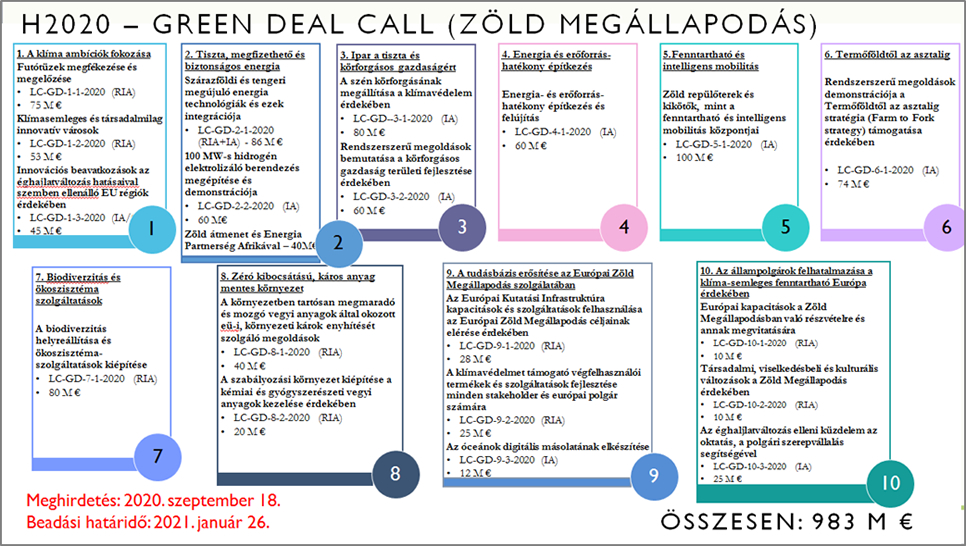 A klíma ambíciók fokozása: Ágazatokon átnyúló kihívások
Szélsőséges futótüzek megelőzése és megfékezése innovatív eszközök integrálása és demonstrációja segítségével (RIA) – 75M EUR
Klímasemleges és társadalmilag innovatív városok (RIA) – 53M EUR
Az éghajlatváltozás hatásaival szemben ellenállóképes innovációs beavatkozások az EU régiók részére (IA/RIA) – 45M EUR

Éghajlatváltozás enyhítéséhez és az éghajlatváltozáshoz való alkalmazkodás elősegítéséhez szükséges kutatási és innovációs igények
Hangsúly: ismétlődő erdőtüzek hatása Európa-szerte; Európa kulcsfontosságú szerepe az éghajlatváltozás és a kapcsolódó társadalmi és kormányzati innováció ösztönzésében; Európa régióinak közös szerepe közösségeik és gazdaságaik segítése az éghajlatváltozáshoz való alkalmazkodásban
Tiszta, megfizethető és biztonságos energia
Innovatív szárazföldi és tengeri megújuló energia technológiák és ezek integrációja az energiarendszerbe (RIA+IA) – 86M EUR
100 MW-os hidrogén elektrolizáló berendezés megépítése és demonstrációja révén a megújuló energiaforrások és az ipari alkalmazások kapcsolatának megerősítése (IA) – 60M EUR
A zöld átmenet és Energia Partnerség felgyorsítása Afrikával – 40M EUR

Energiarendszer dekarbonizálása elengedhetetlen a klímacélok éléréshez – energiatermelés és felhasználás az EU üvegházhatású gázkibocsátásnak 75%-át teszi ki
Széndioxid csökkentés ösztönzése, figyelemmel az energiaszegénység által veszélyeztetett rétegeket is
Ipar a tiszta és körforgásos gazdaságért
A szén körforgásának megállítása a klímavédelem érdekében (IA) – 80M EUR
Rendszerszerű megoldások bemutatása a körforgásos gazdaság területi fejlesztése érdekében (IA) – 60M  EUR

Időszerű a klímasemleges energiára való váltás a nagy energiaigényű ipari ágazatokban (acél, vegyipar, cementipar)
Energia és erőforrás-hatékony építkezés
Energia- és erőforrás-hatékony építkezés és felújítás (IA) – 60M EUR


Építkezések, épületfelújítások, köz- és lakóépületek használata és fenntartása – felhasznált energia 40%
Fő cél: EU épületek felújításának megduplázása – főképp szociális lakások, iskolák és kórházak
Fenntartható és intelligens mobilitás
Zöld repülőterek és kikötők, mint a fenntartható és intelligens mobilitás központjai (IA) – 100M EUR


Közlekedési módok megreformálása és alkalmazkodása kiemelt fontos 2050-re kitűzött klímacélok elérése érdekében
Nagy volumenű ,valós idejű, magas TRL-ű bemutató
Termőföldtől az asztalig (farm to fork)
Rendszerszintű megoldások tesztelése és demonstrációja a fenntartható élelmiszer érdekében „”a termőföldtől az asztalig” (IA) – 74M EUR


Jelenlegi élelmiszerfogyasztási szokások fenntarthatatlanok egészségügyi és környezeti szempontból is
Cél: európai élelmiszer legyen a globális mérce a fenntarthatóság szempontjából „farm to fork” stratégia segítségével
Biodiverzitás és ökoszisztéma szolgáltatások
A biodiverzitás és ökoszisztéma-szolgáltatások helyreállítása (RIA) – 80M EUR


Ökoszisztémák alapvető javakat biztosítanak: édesvíz, tiszta levegő, egészséges talaj  enyhítik a természeti katasztrófákat (kártevők, betegségek), segítenek az éghajlat szabályozásában
Cél: a biológiai sokféleség visszaállítása
Zéró-kibocsátású, káros anyagtól mentes környezet
Innovatív, rendszerszintű, zéró-kibocsátású megoldások a környezetben tartósan megmaradó és mozgó vegyi anyagok által okozott károk kezelésére az egészség, a környezet és a természeti erőforrások megóvása érdekében (RIA) – 40M EUR
A szabályozási környezet kiépítése a kémiai és gyógyszerészeti vegyi anyagok kezelése érdekében: a tudománytól az alátámasztott szakpolitikáig (RIA) – 20M EUR


Talaj- és felszíni vizek természetes funkcióinka helyreállítás kiemelten fontos a tavak, folyók, vizes élőhelyek biológiai sokféleségének megőrzéséhez és helyreállításához
Intézkedések célja: több forrásból származó szennyezések kezelése – városi lefolyás, mikroműanyagok és vegyszerek, nagy ipari létesítmények okozta szennyezések
Tudásbázis erősítése az európai zöld megállapodás szolgálatában
Az Európai Kutatási Infrastruktúra kapacitások és szolgáltatások felhasználása az Európai Zöld Megállapodás céljainak elérése érdekében (RIA) – 28M EUR
A klímavédelmet támogató végfelhasználói termékek és szolgáltatások fejlesztése minden érintett és európai polgár számára (RIA) – 25M EUR



Két elsődleges kutatási és innovációs témakör kerül meghirdetésre: 
energia-tárolás, 
fejlett éghajlat/környezet megfigyelés és monitorozás.
Az állampolgárok felkészítése a klíma-semleges fenntartható Európa érdekében
Európai kapacitások az állampolgárok Zöld Megállapodásban való részvételére és annak megvitatására (RIA) – 10M EUR
Társadalmi, viselkedésbeli és kulturális változások a Zöld Megállapodás érdekében (RIA) – 10M EUR
Az állampolgárok bevonása az éghajlatváltozással és a környezetvédelemmel kapcsolatos tevékenységekbe az oktatáson, a polgári szerepvállaláson, a polgári tudományos tevékenységen keresztül (IA) – 25M EUR
Fenntartható társadalmakba, gazdaságba való átmenetnek igazságoknak és inklúzívnak kell lennie
Előtérbe kerül: polgárok bevonása, társadalmi innováció.
Szükségesek az ágazatokon átnyúló, embereket és közösségeket bevonó ambicíózus tevékenységek
Társadalmi, kulturális és viselkedésbeli változások támogatása
Gyakorlati kérdések
Felhívás szövegek pontos megismerés  speciális kihívásnak és scope-ra reflektáló, kiváló pályázatok
Funding & Tender portál: https://ec.europa.eu/info/funding-tenders/opportunities/portal/screen/home 
Green Deal work programme (62. oldaltól Green Deal felhívások): https://ec.europa.eu/research/participants/data/ref/h2020/wp/2018-2020/main/h2020-wp1820-cc-activities_en.pdf 
Partnerkeresés  partnerhálózat „élesítése”
Nemzeti Contact Point (NCP) hálózat – NKFIH 
Funding & Tender portál dashboard: https://ec.europa.eu/info/funding-tenders/opportunities/portal/screen/opportunities/horizon-dashboard 
H2020 Információs Pont munkatársai
Pályázás – együttműködés: pályázati szándék időben való jelzése – kommunikáció - költségvetés
Köszönjük a figyelmet!